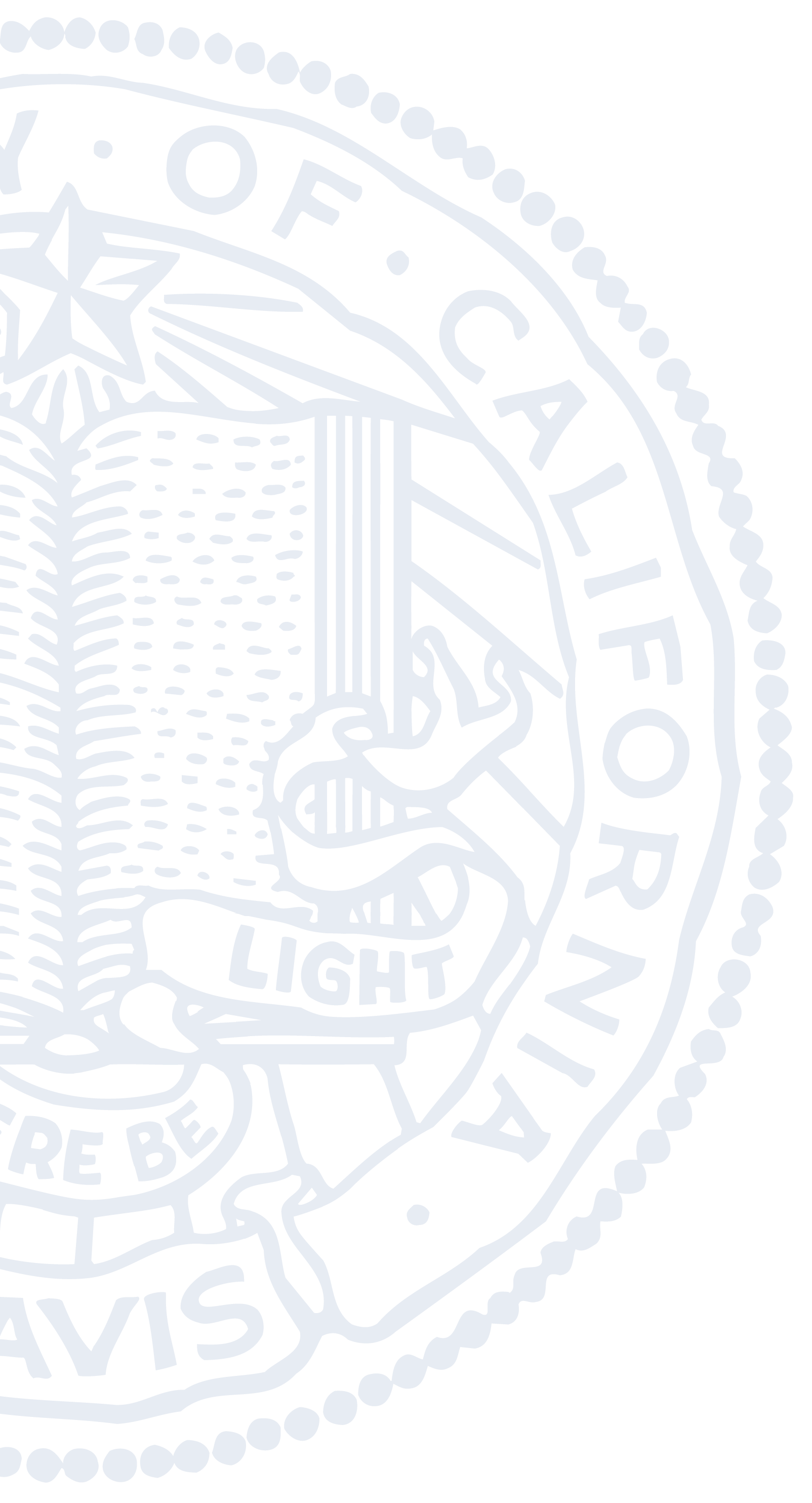 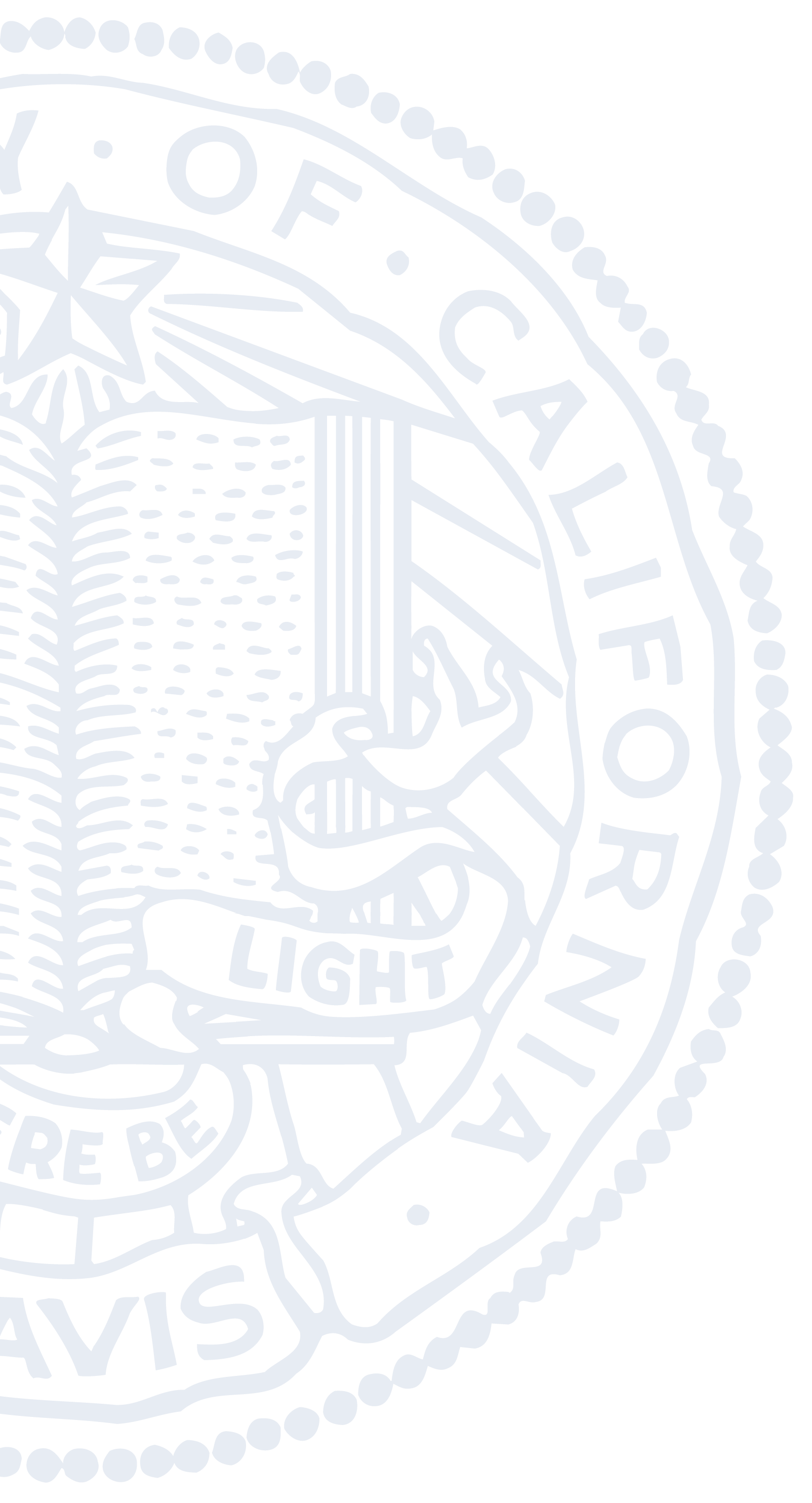 Modulation of antimicrobial peptide expression as a novel approach for treating infectious keratitis
Allison Shannon, Sanskruti Potnis, Theint Aung, Melinda Quan, Brian Leonard

Murphy-Russell-Leonard-Thomasy Laboratory 
STAR Summer Research 
July 29th, 2020
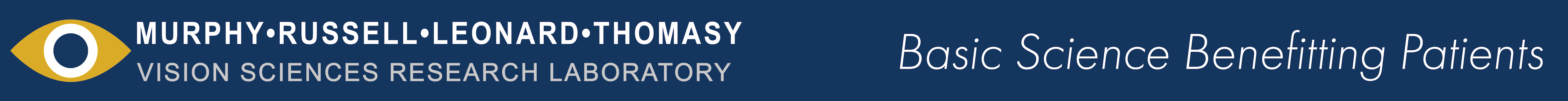 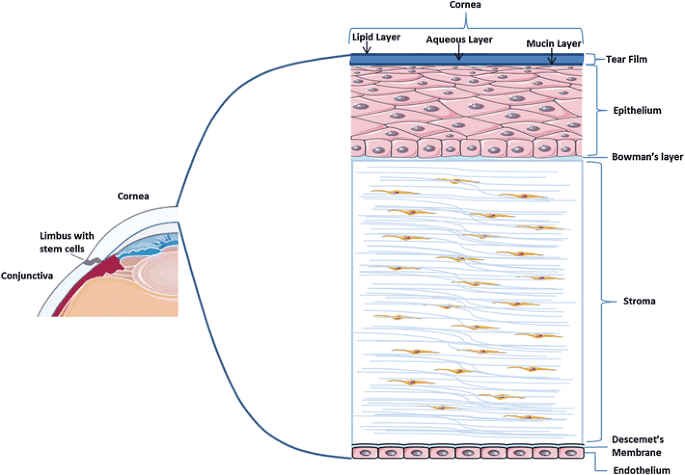 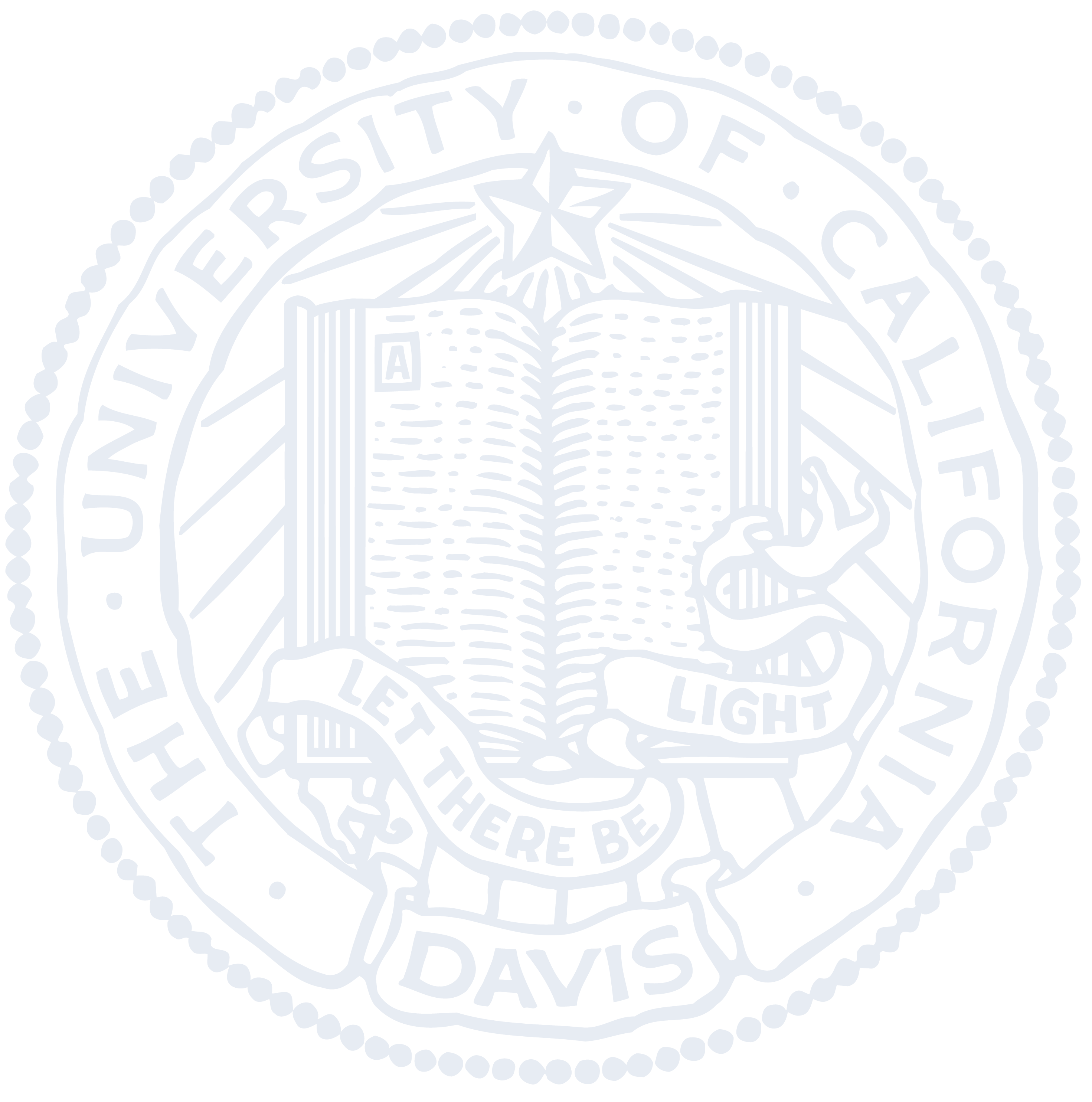 https://clintransmed.springeropen.com/articles/10.1186/s40169-017-0158-1
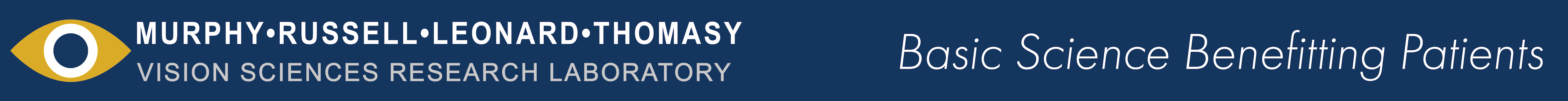 [Speaker Notes: Here is a diagram to help orient the audience to the anatomy of the cornea. You can see this is a cross section of the cornea, with the top layer being the outermost layer and the bottom being the innermost layer. My research pertains to the epithelial layer.]
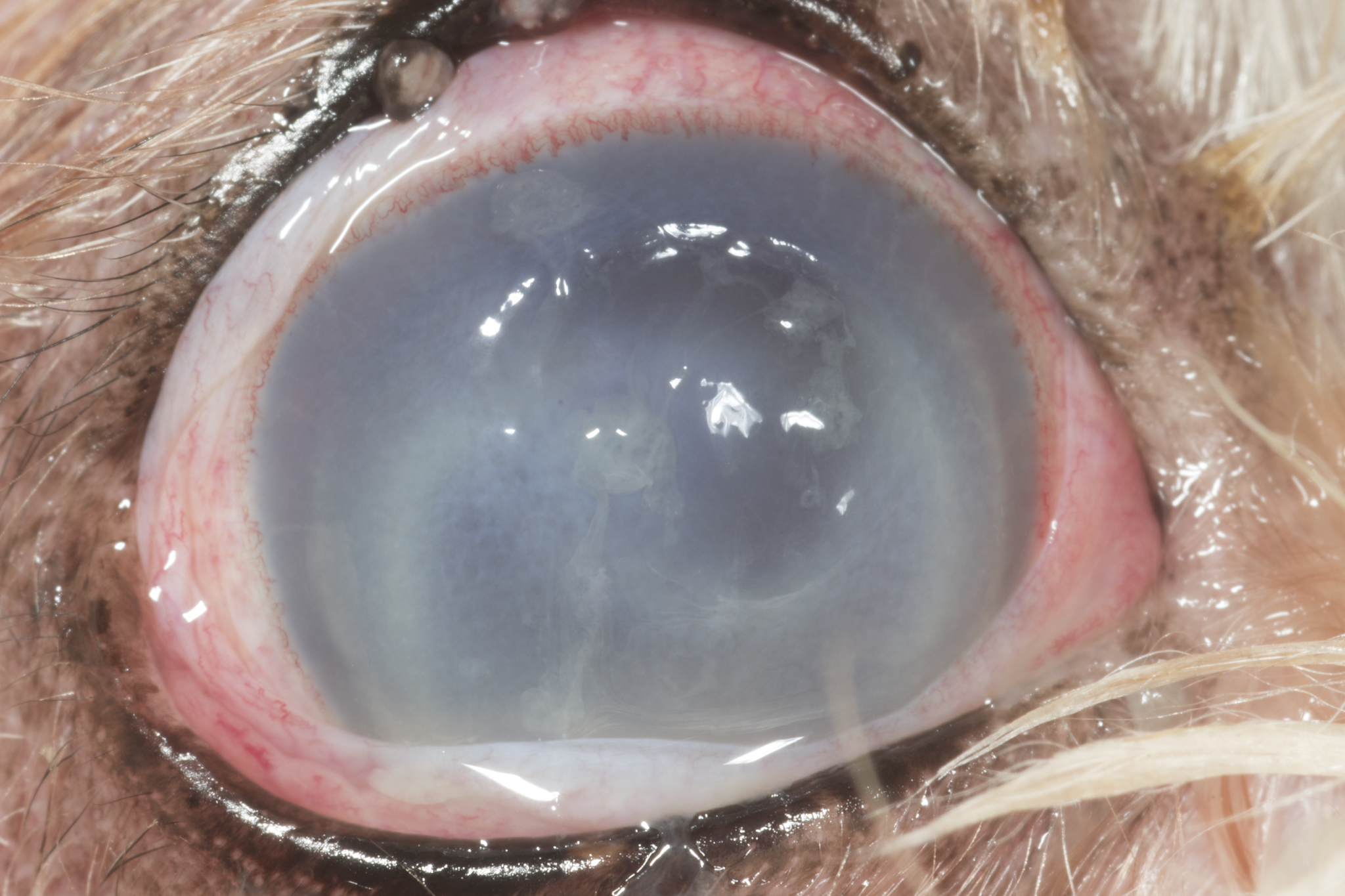 Introduction
Corneal ulceration is a common problem in both veterinary and human ophthalmology
Ulcers can be complicated by pathogens resulting in infectious keratitis
Due to the rise of antibiotic resistance, development of improved treatment approaches are needed
Antimicrobial peptides (AMPs) are naturally occurring antibiotics and modulation of expression could represent a novel approach to treatment of infectious keratitis
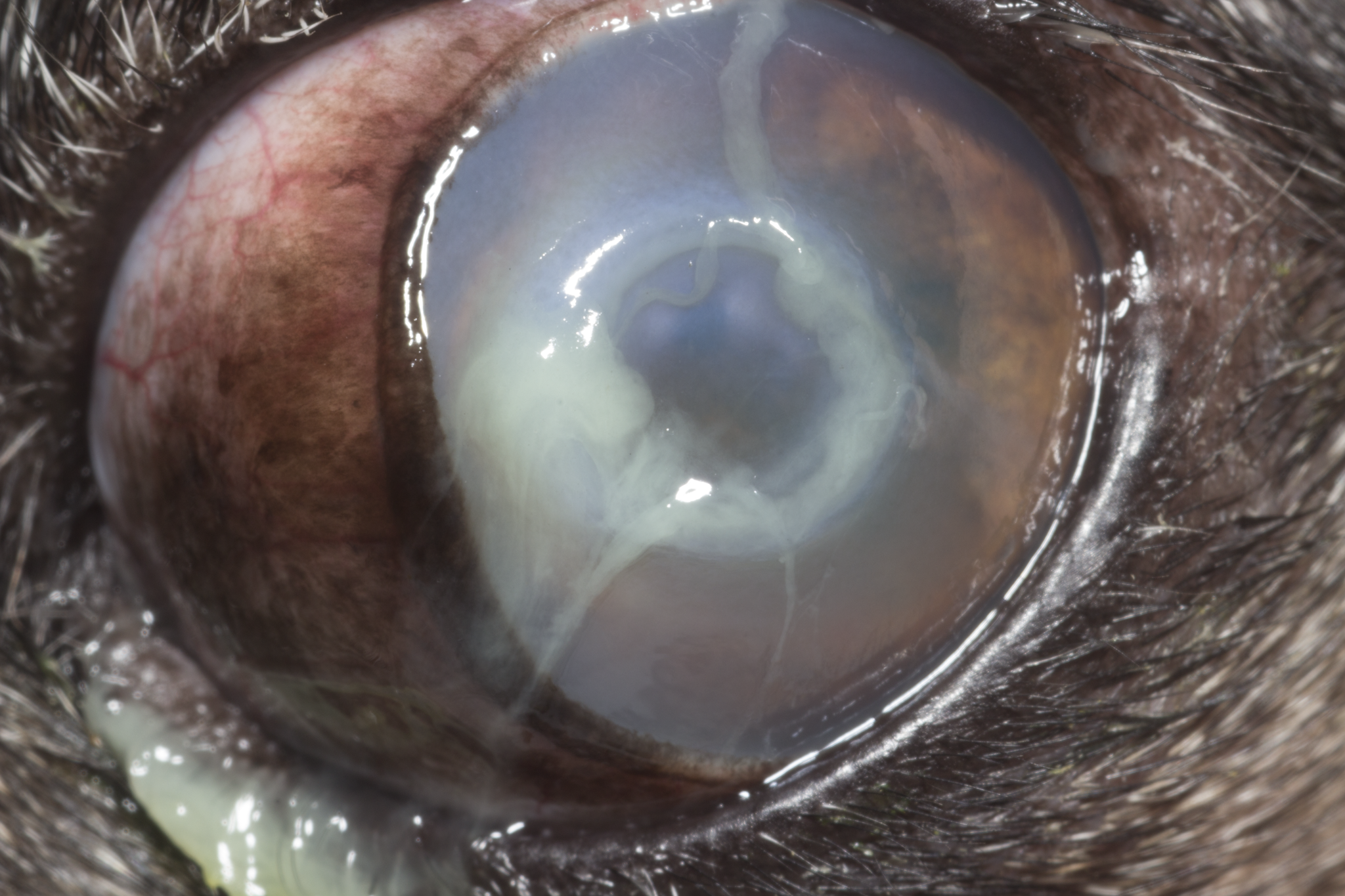 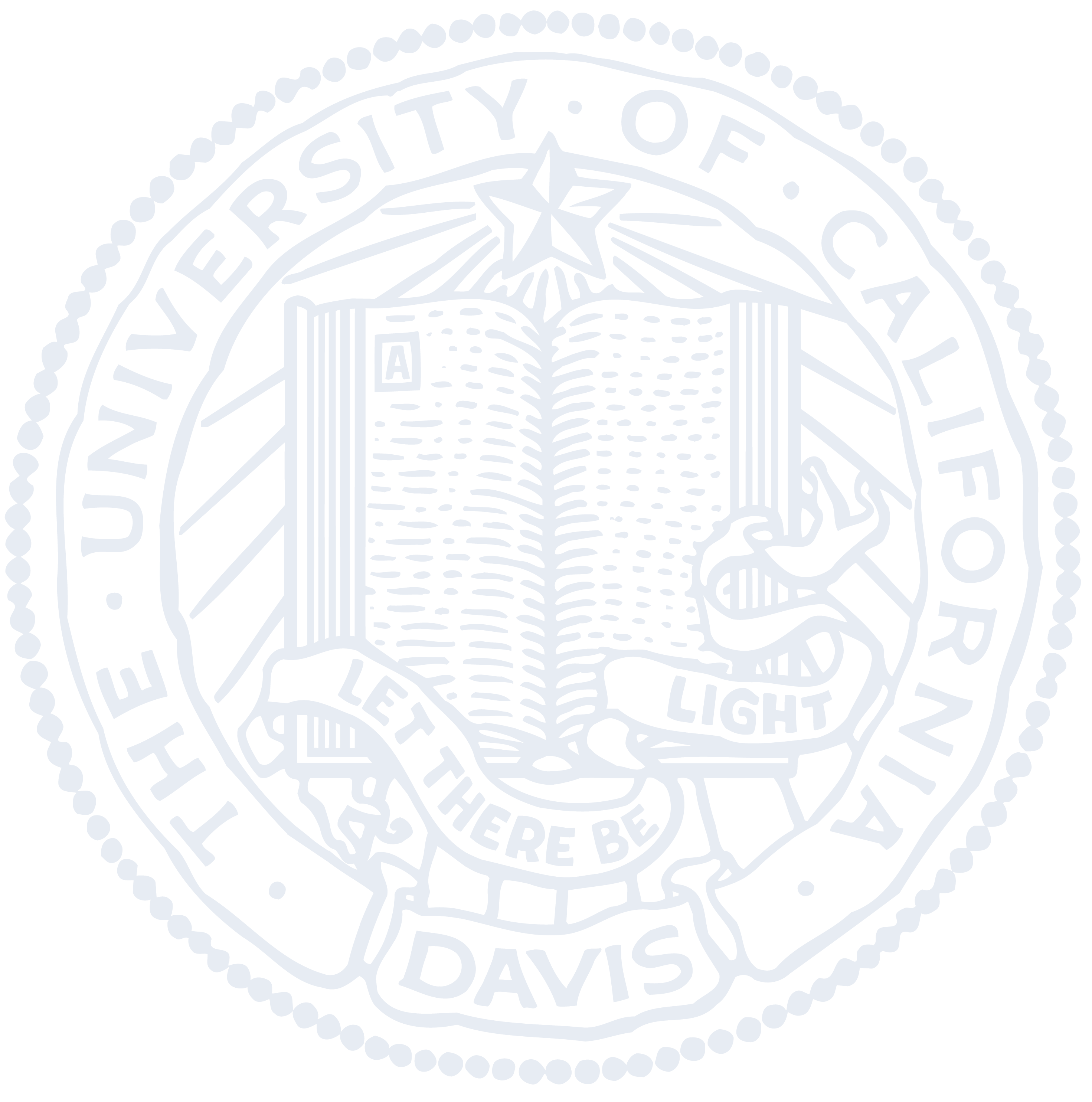 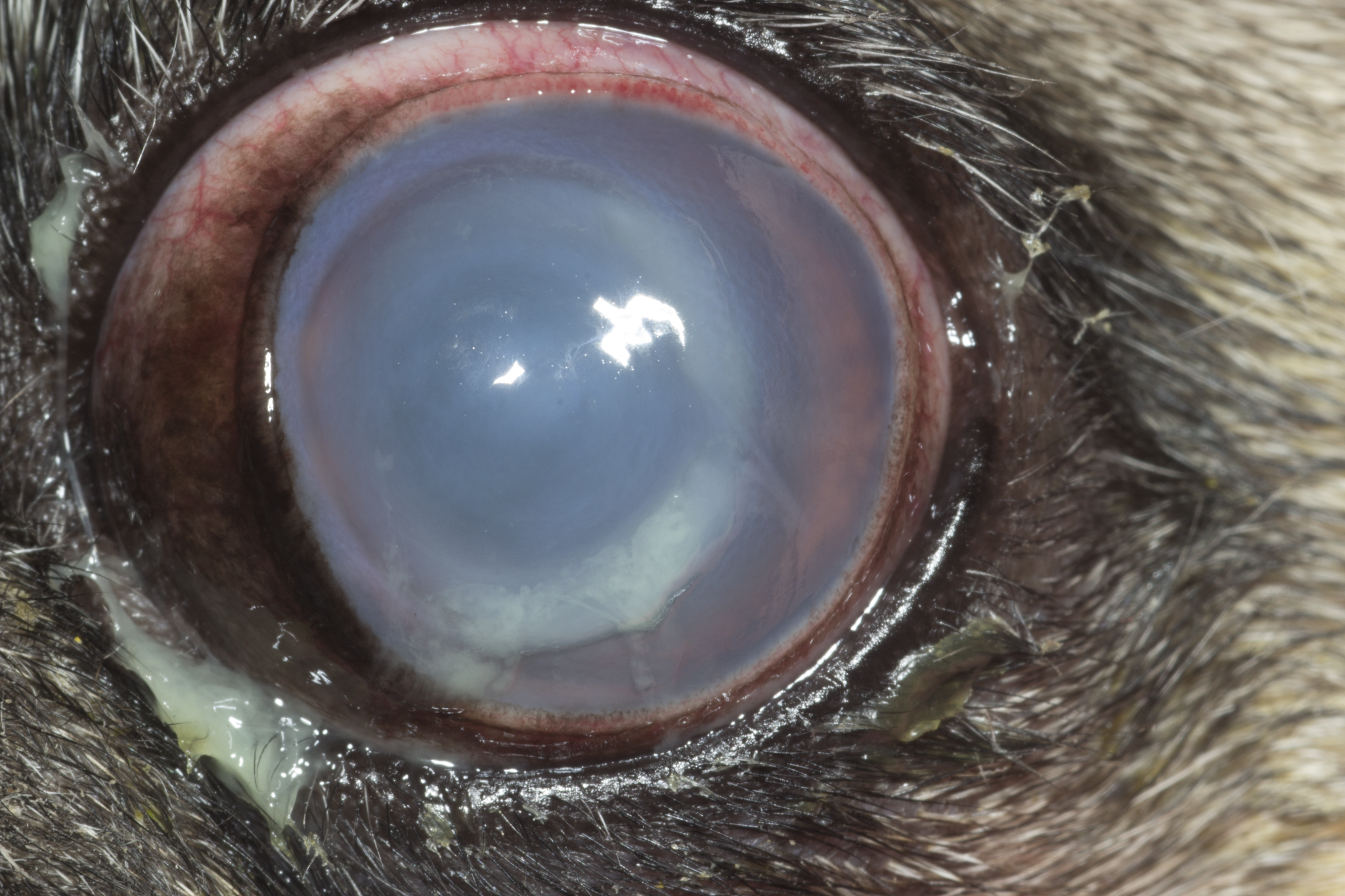 Photo Credit: Brian Leonard
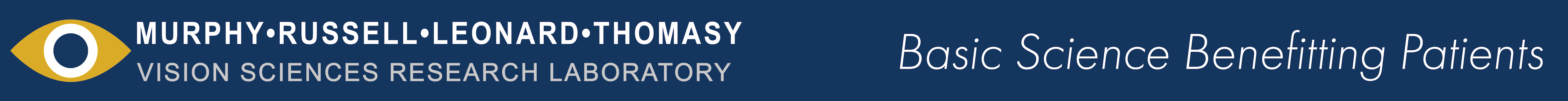 [Speaker Notes: Corneal ulceration is a common problem in both human and veterinary patients

Ulcers can be complicated by pathogens resulting in infectious keratitis 

Common pathogens on the ocular surface include: Pseudomonas aeruginosa, Staphylococcus aureus, Streptococcus pneumoniae, Fusarium fungi, and various viruses

Treatment of infectious keratitis usually requires frequent antibiotic therapy 

However, antibiotic resistance is becoming a major problem worldwide and improved treatment approaches are needed

Antimicrobial peptides (AMPs) are naturally occurring antibiotics made by the host

Modulation of their expression could be a potential therapeutic alternative for infectious keratitis]
What are AMPs?
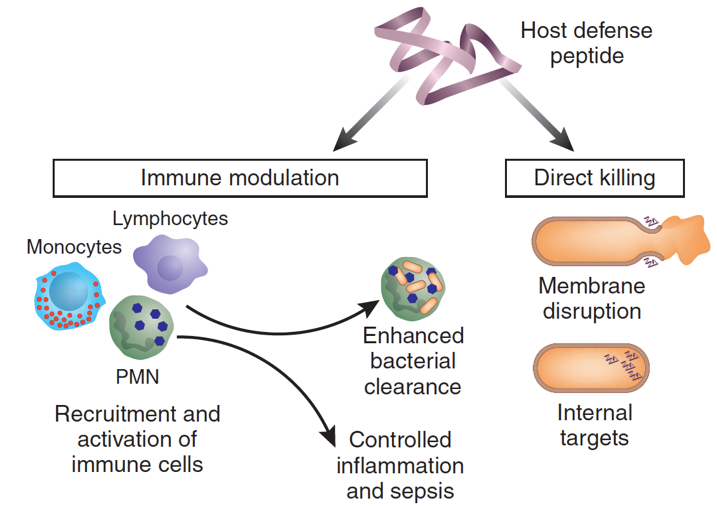 Expressed by epithelial cells and leukocytes
Functions:
Direct antimicrobial killing
Immunomodulation 
Many others
Expression is constitutive or inducible
AMPs relevant to the cornea include: 
Cathelicidin (LL-37)
β-defensins (hBD 1-3)
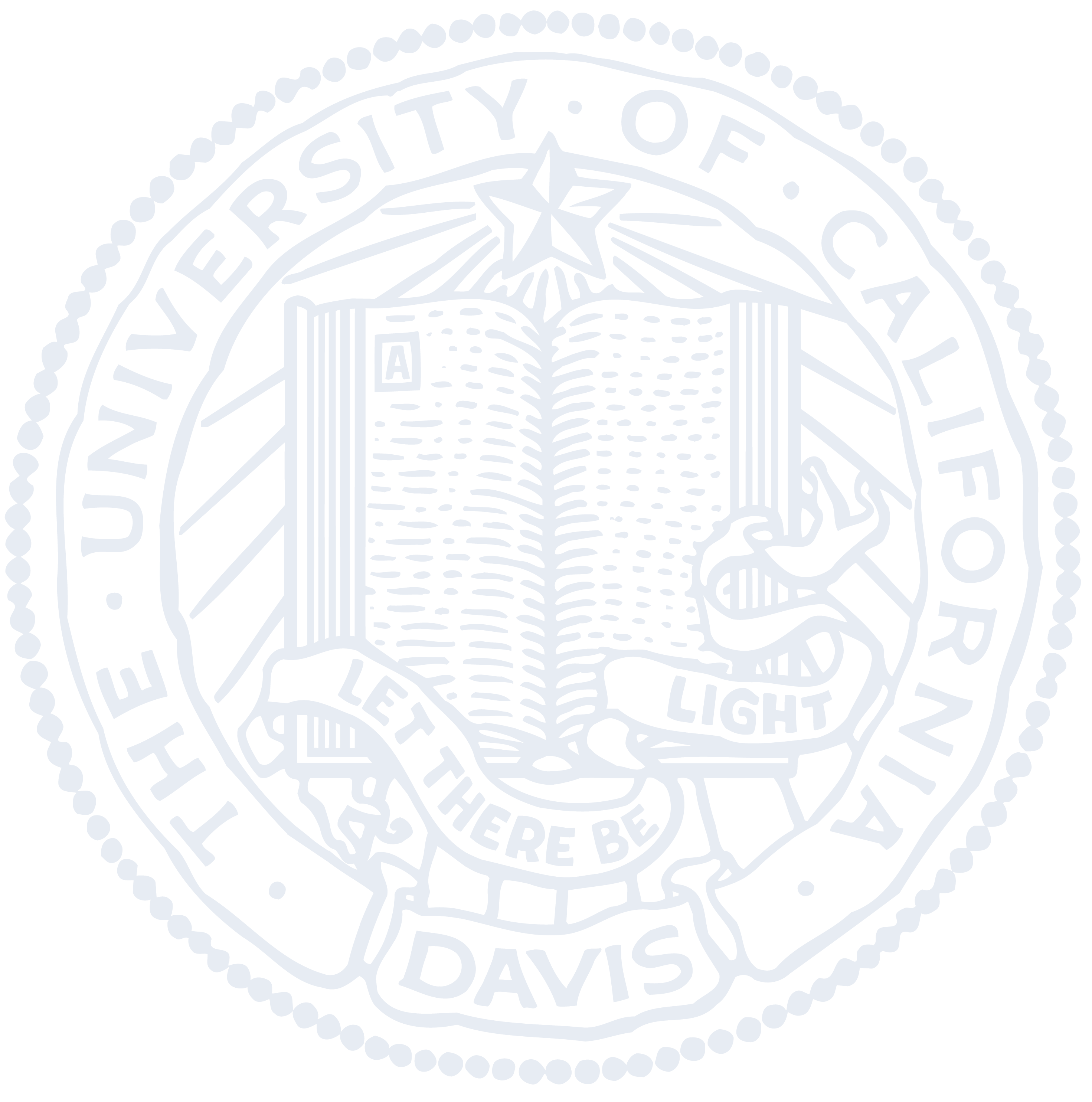 http://2017.igem.org/Team:XJTLU-CHINA/PeptideProduction
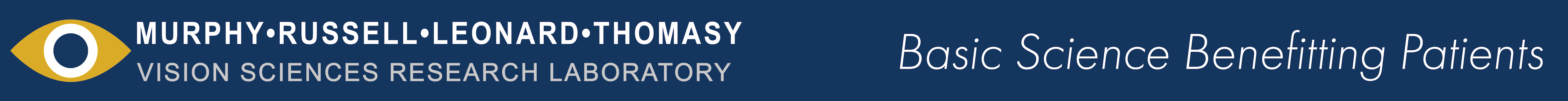 [Speaker Notes: Antimicrobial peptides (AMPs) serve as soluble effector molecules with broad spectrum activity against bacteria, fungi, and viruses

They are expressed by epithelial cells and leukocytes

In addition to their direct antimicrobial activity, AMPs have immunomodulatory effects including chemotaxis, cytokine production, epithelial cell proliferation, promotion of cell migration, angiogenesis, apoptosis, and wound healing

They also have many other functions that are being discovered, such as influencing canine coat color

AMPs can be constitutively expressed or are inducible by pathogenic or inflammatory stimuli

The AMPs relevant to the cornea are cathelicidin, or LL-37, and the human beta defensins 1-3]
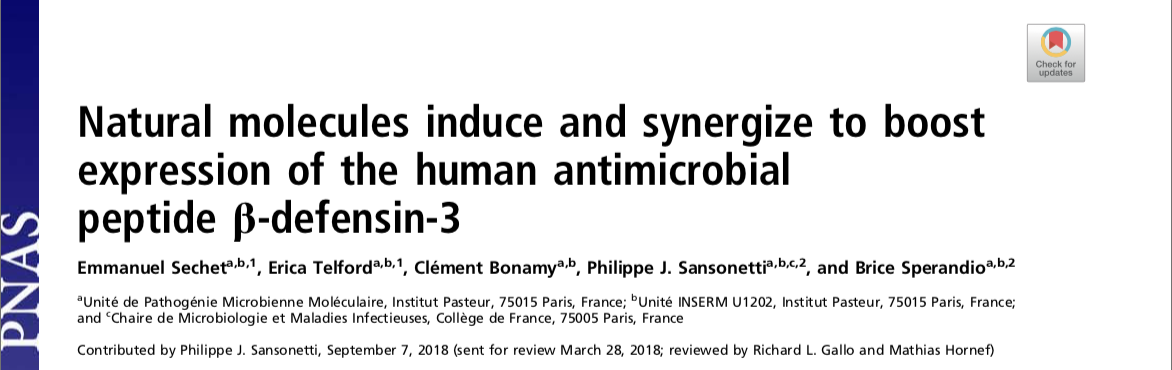 Introduction
Natural molecules can upregulate hBD3
Andrographolide
Oridonin
Isoliquiritigenin
Andrographolide was able to increase hBD3 mRNA expression by 100-fold in human colonic cells

…What about in human corneal epithelial cells (hTCEpi cells)???
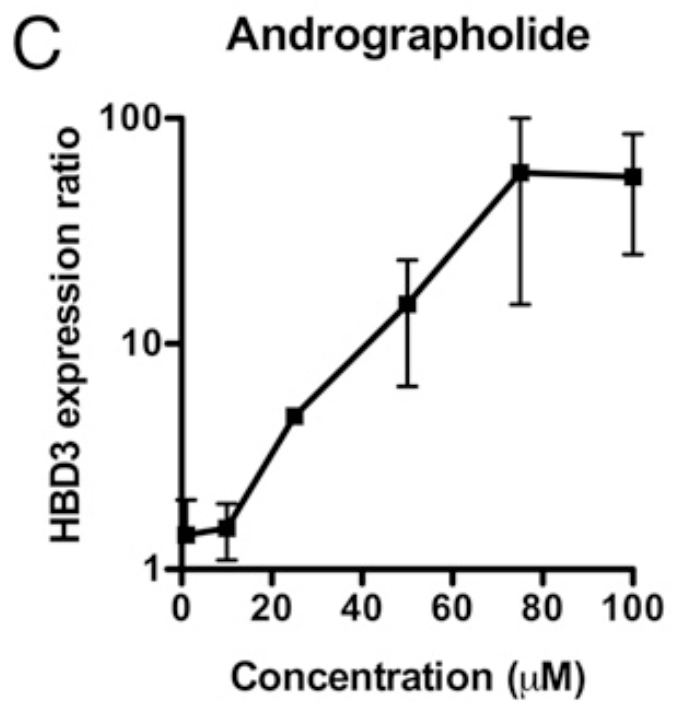 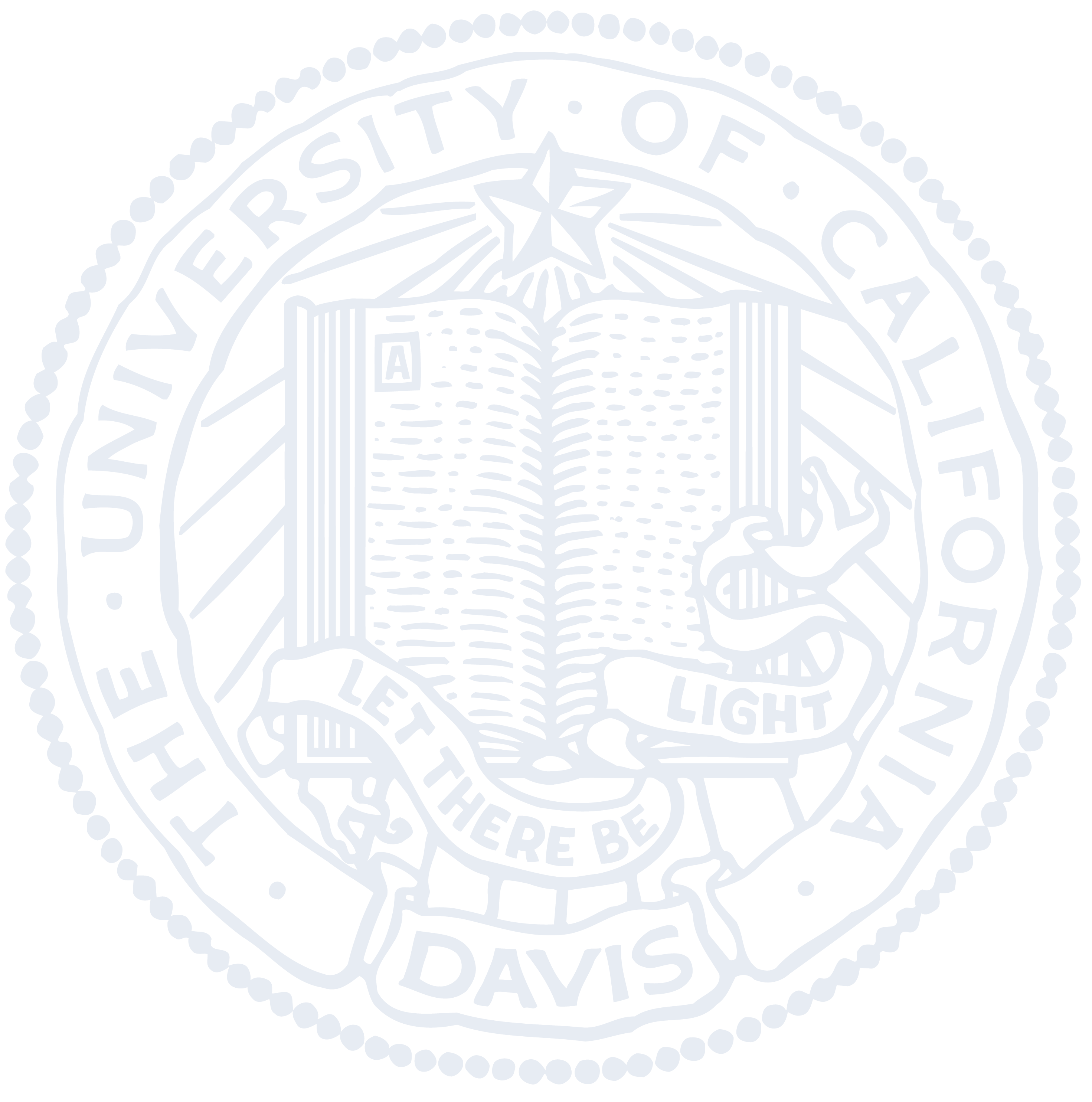 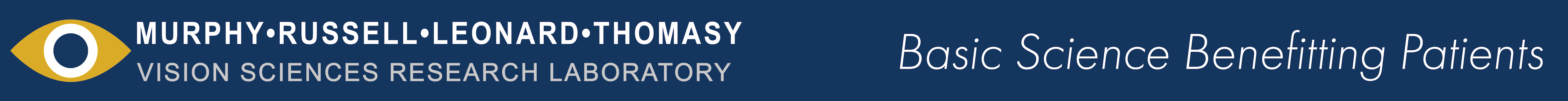 [Speaker Notes: A recent study identified that we can upregulate the antimicrobial peptide, human beta defensin 3, using natural molecules 

These natural molecules are known as andrographolide, oridonin, and isoqliquiritigenin

Interestingly, these molecules could increase AMP expression without the adverse events of being pro-inflammatory mediators. Meaning the end result would be improved clarity in addition to antimicrobial effects when applied to the cornea. 

This group determined that andrographolide could increase hBD3 mRNA expression by 100-fold in human colonic epithelial cells and organoid cells

Being a community of ophthalmic researchers we were interested in doing this in immortalized human corneal epithelial cells (hTCEpi cells)]
Preliminary Data
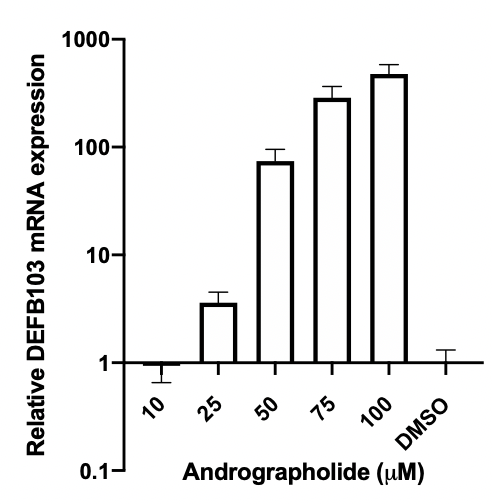 2)
1a)
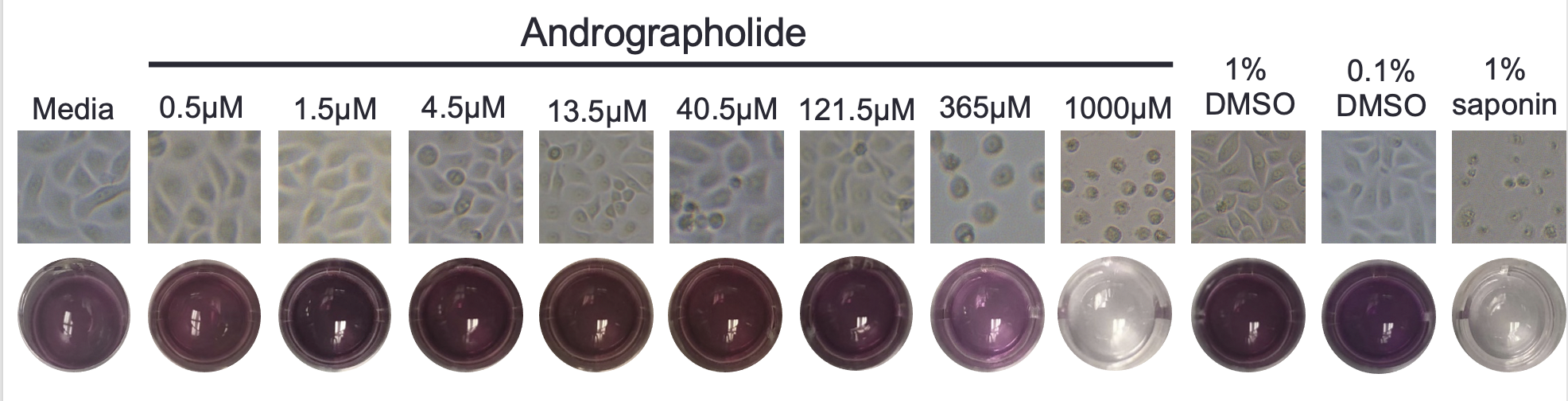 Figure 1a. Toxicity assays of andrographolide hTCEpi cells
1b)
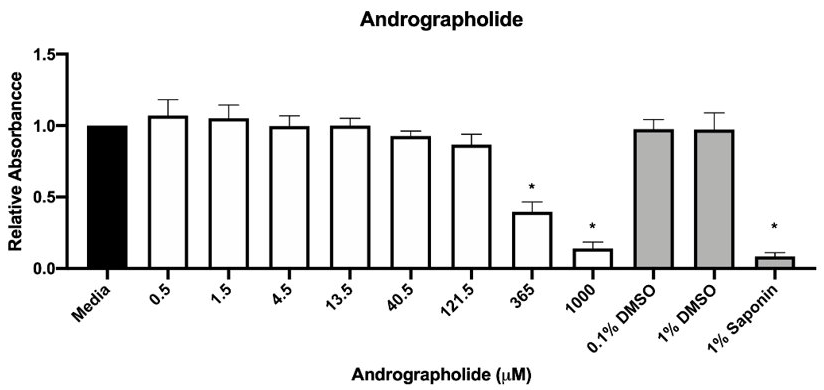 Figure 2. hBD3 mRNA expression in hTCEpi cells after treatment with andrographolide
Figure 1b. Relative absorbance of hTCEpi cells treated with andrographolide
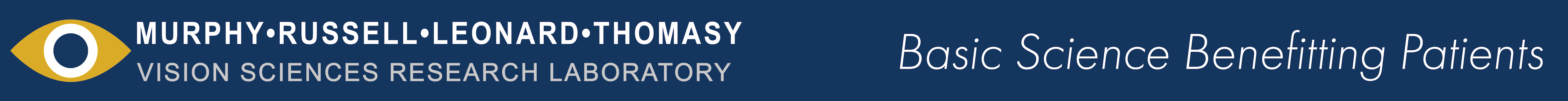 [Speaker Notes: The previously mentioned paper identified doses of andrographolide that were tolerable by colonic epithelial cells, however we needed to know what would be safe and tolerable in corneal epithelial cells 

Here is the preliminary data of MTT assays generated by Sanskruti Potnis, who was elemental in paving the way on determining what doses of andrographolide are tolerated by corneal epithelial cells

MTT assays are routine toxicity assays in which the cells are exposed to the treatment of interest at a particular concentration for 24 hours. A colormetric change can be detected where bright purple indicates healthy cells while light purple or no color means dead or dying cells.

Figure 1a shows images from the toxicity assays. You can see that by the time we hit around 121 micromolar of andrographolide there is a color change indicating cytotoxicity 

and Figure 1b shows the quantification of this colormetric change

Sanskruti and Dr. Leonard were able to refine this data and determined that up to 100 micromolar of andrographolide seemed to be okay for corneal epithelial cells 

Now we had an idea of doses that wont kill the cells 

Once again, we wanted to show that andrographolide can upregulate human beta defensin 3 in corneal epithelial cells 

Here in figure 2 you can see that andrographolide can in fact upregulate hBD3 mRNA expression, which is labeled for the gene name, DEFB103 

You can see there is about a 300-fold increase compared to controls 

Based on this preliminary data, my STAR project was centered on identifying induction of hBD3 by andrographolide at the peptide level. 

Because knowing the mRNA results is one thing, but it is critical to determine peptide levels so that we know there is truly hBD3 protein present]
Hypothesis
Treatment of hTCEpi cells with andrographolide in vitro will upregulate hBD3 peptide expression in a dose-dependent manner when compared with vehicle  controls
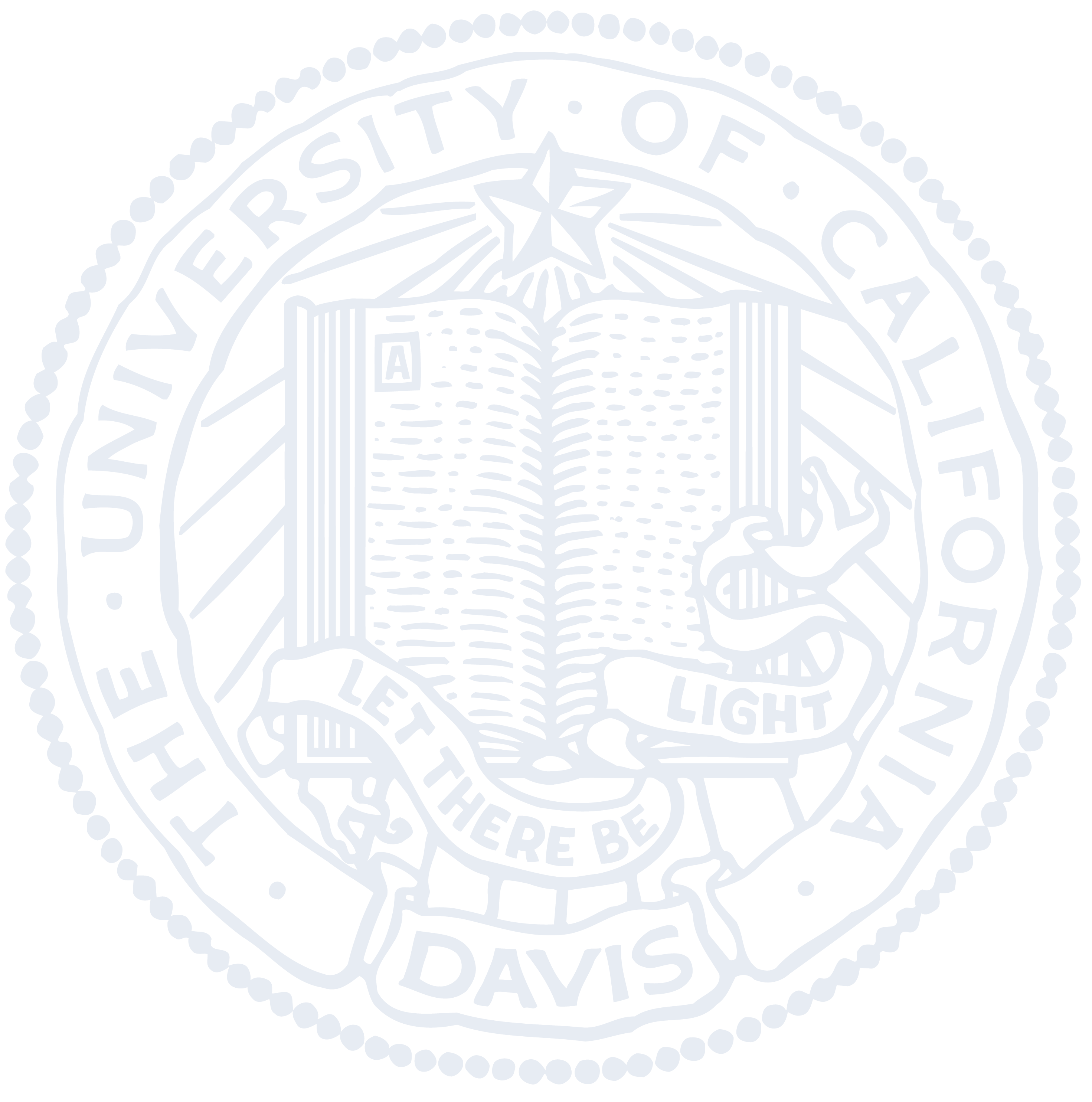 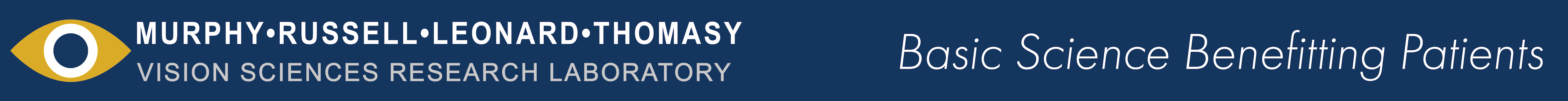 [Speaker Notes: Therefore, we hypothesized that treatment of hTCEpi cells with andrographolide in vitro will upregulate hBD3 peptide expression in a dose-dependent manner when compared with vehicle controls]
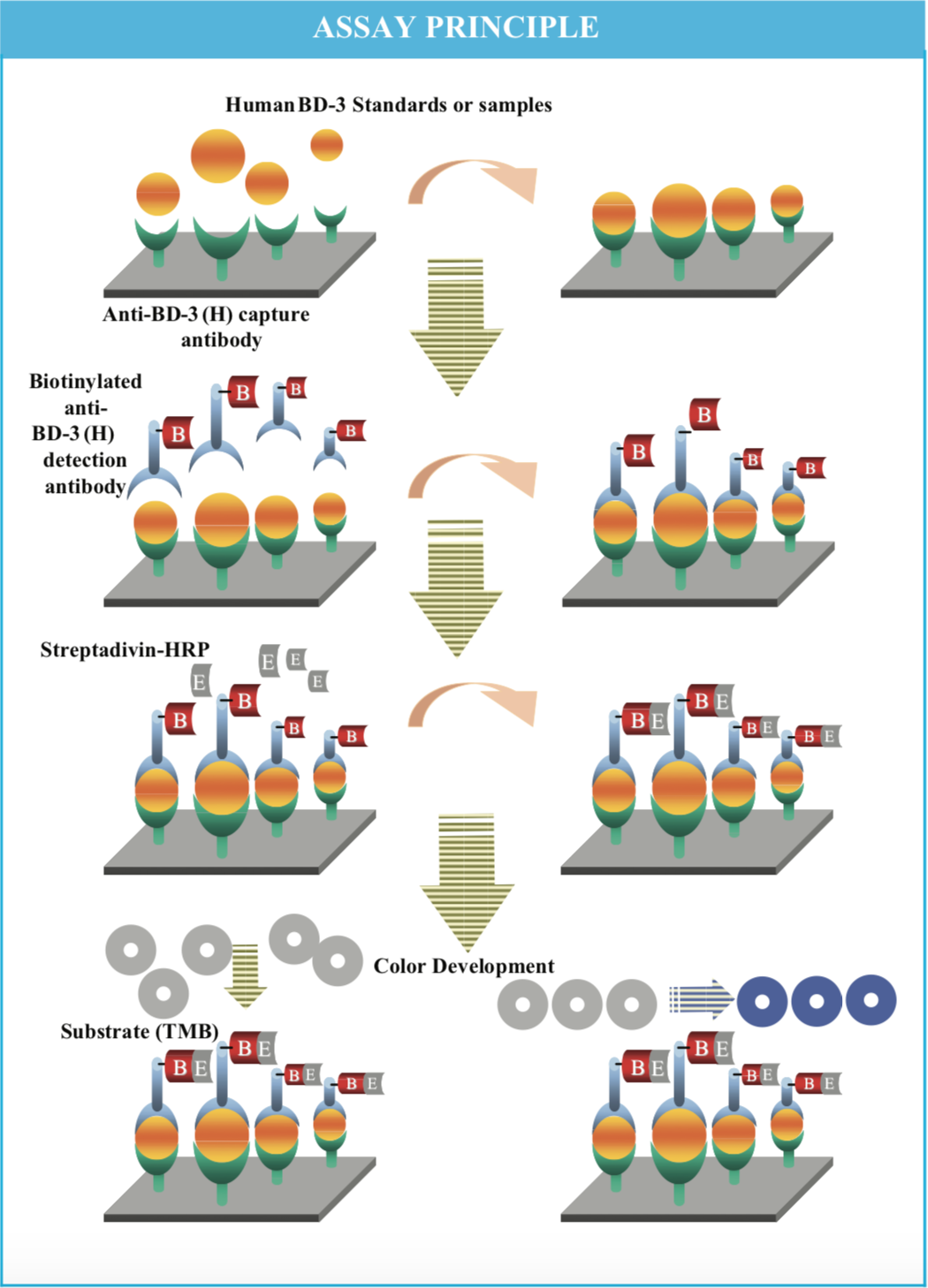 Methods
Grew hTCEpi cells to near confluence 
Treated hTCEpi cells with andrographolide for 48 hours at a range of concentrations (10-100M)
Dimethyl sulfoxide (DMSO) was the vehicle control
Collected cell culture supernatant and quantified peptide expression using β-defensin 3 ELISA
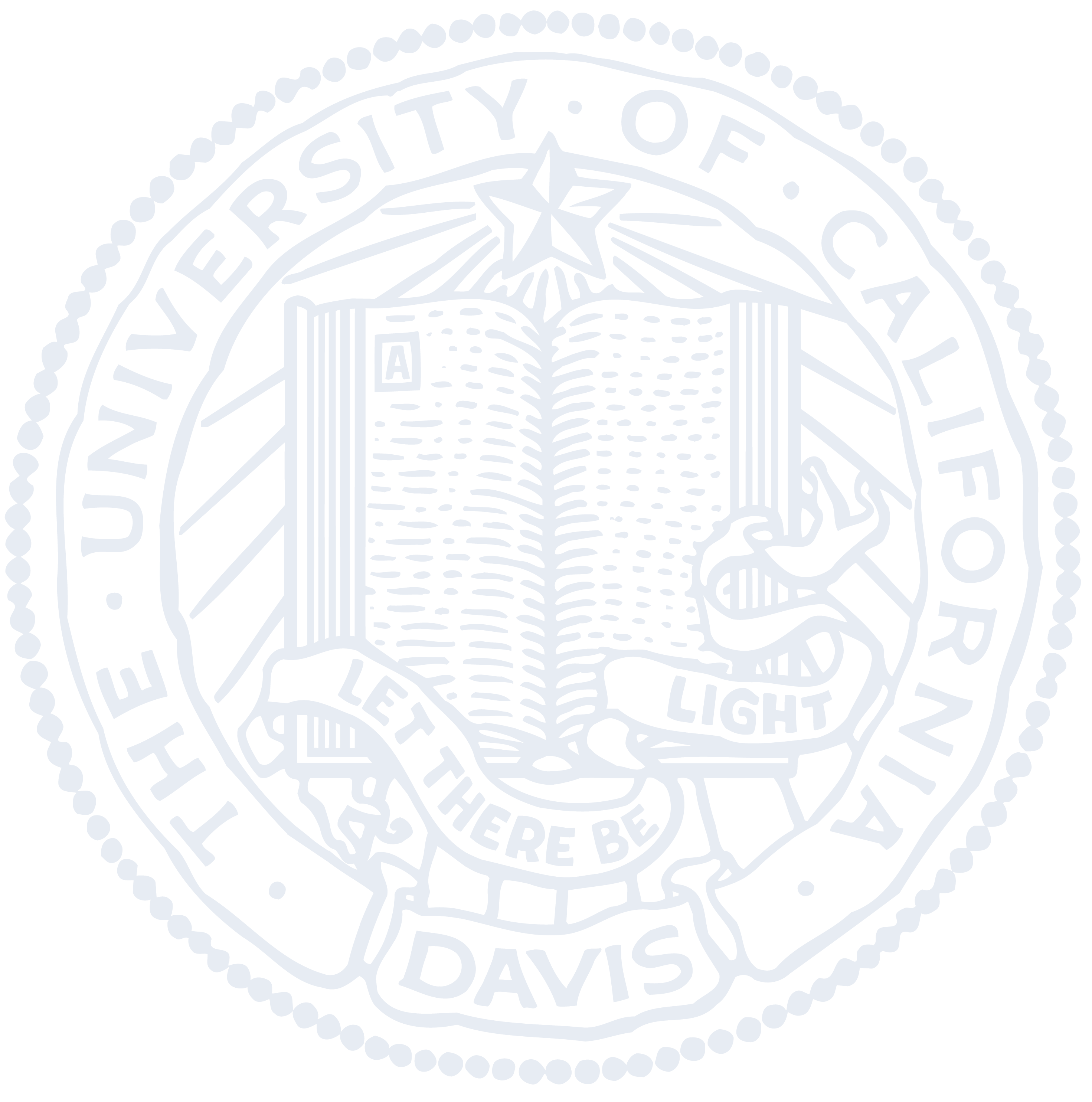 https://www.phoenixpeptide.com/doc/protocol/EK-072-38.pdf
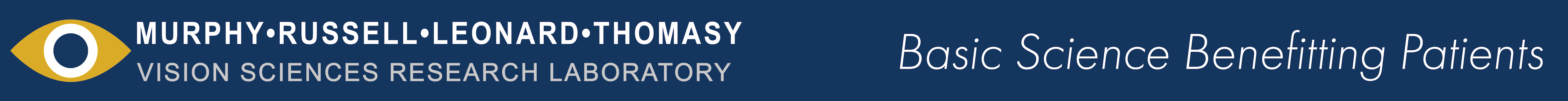 [Speaker Notes: To conduct this experiment, we first had to grow human corneal epithelial cells to near confluence 

Corneal cells were then treated with andrographolide for 48 hours at a range of concentrations from 10-100M

We used dimethyl sulfoxide (DMSO) as a vehicle control

Lastly, we collected the cell culture supernatant and used a commercially available peptide ELISA to quantify hBD3 peptide levels

For those of you that are unfamiliar with capture ELISA I can summarize the steps in this figure. First you are given a plate of wells that are precoated with capture antibody that recognize the hBD3 protein, you then pour in your supernatant of hBD3. Then you add your detection antibody and a peroxidase enzyme that will detect a colormetric change when hBD3 protein is present. Lastly you record absorbance using a spectrophotometer to determine the concentration of hBD3 peptide that is present in your sample.

Our results from the ELISA are really exciting]
Results
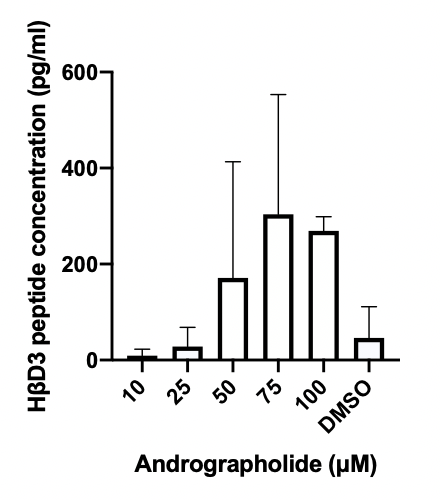 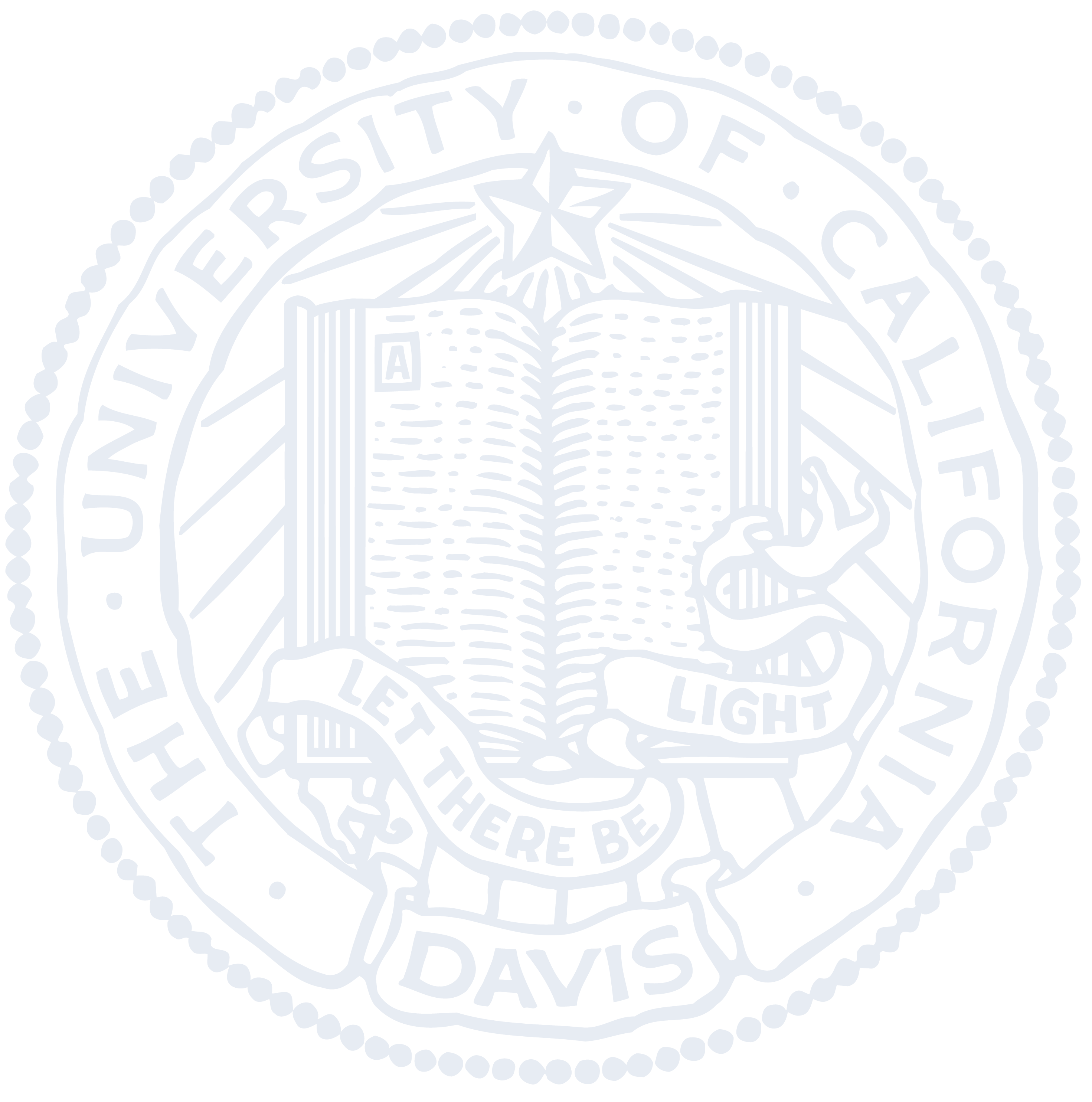 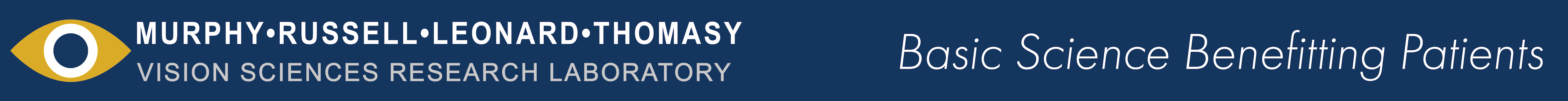 [Speaker Notes: You can see overall trend that with increasing concentrations of andrographolide there is a dose dependent increase in human beta defensin 3 peptide expression well beyond baseline 

This is directly reflective of the mRNA data 

We acknowledge that the standard deviations are large however this graph represents 2 independent experiments and we plan to do 3 more]
Significance and Future Plans
Proof-of-concept that we can modulate AMP expression using andrographolide
Novel approach toward treatment of infectious keratitis 
Future plan: 
Continue replicates of in vitro induction experiment
Determine AMP activity of induction supernatants on clinical bacterial isolates
Complete and submit review paper for publishing
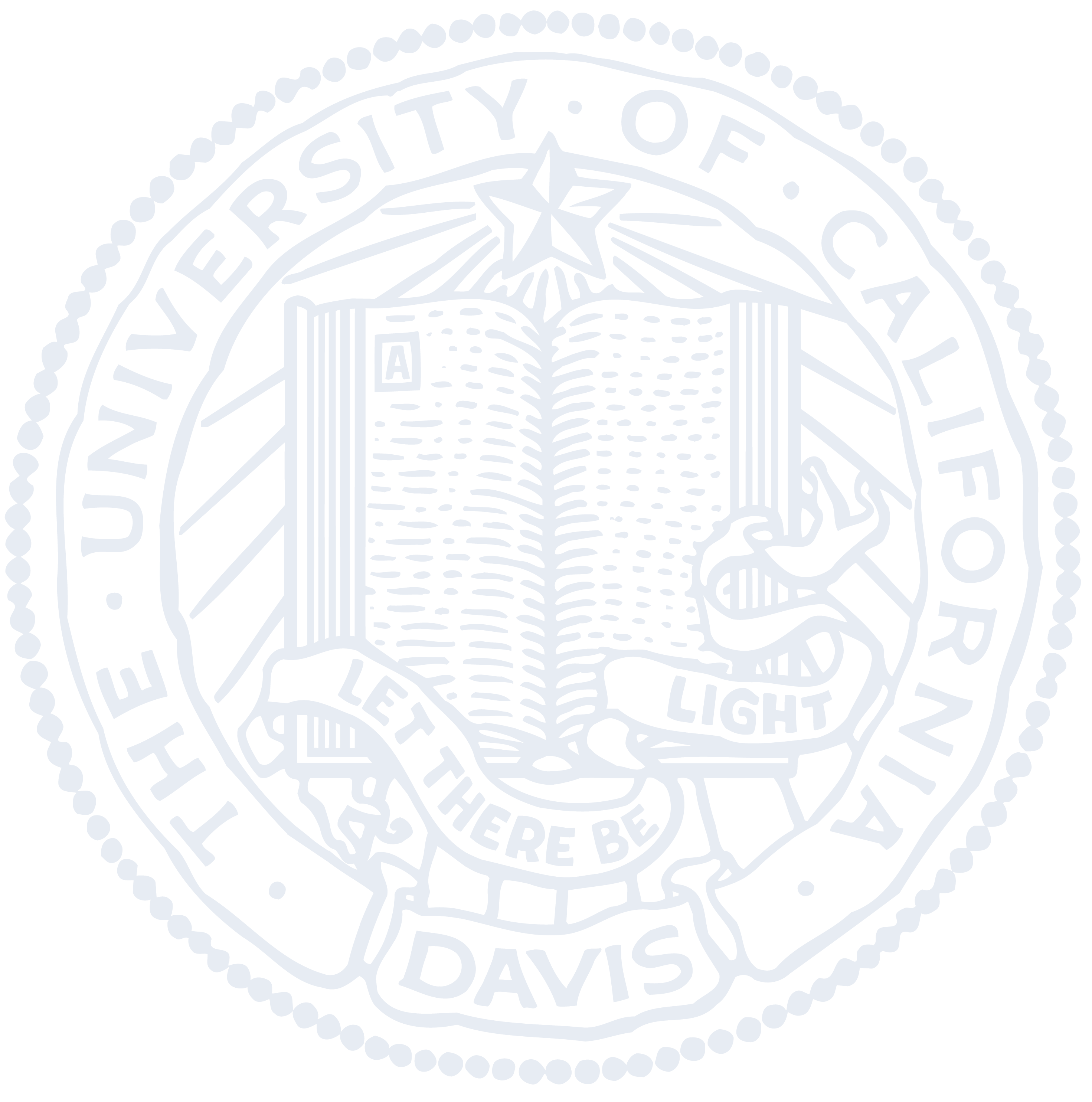 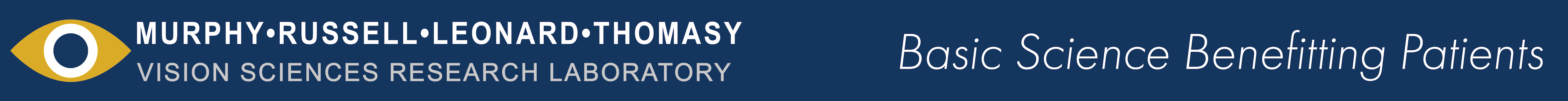 [Speaker Notes: This study serves as a proof-of concept that we can modulate AMP expression using andrographolide.

Our data provides the basis for initiating translational studies with andrographolide used as a novel approach toward treatment of infectious keratitis.

We plan to continue with replicates of our in vitro induction experiments 

And determine antimicrobial activity of induction supernatants on clinical bacterial isolates.

Due to COVID 19, I had to alter my STAR project. Because of this I have also been working on a review paper that places this work in the context of how we can modulate antimicrobial peptides expression for betterment of patients with disease.]
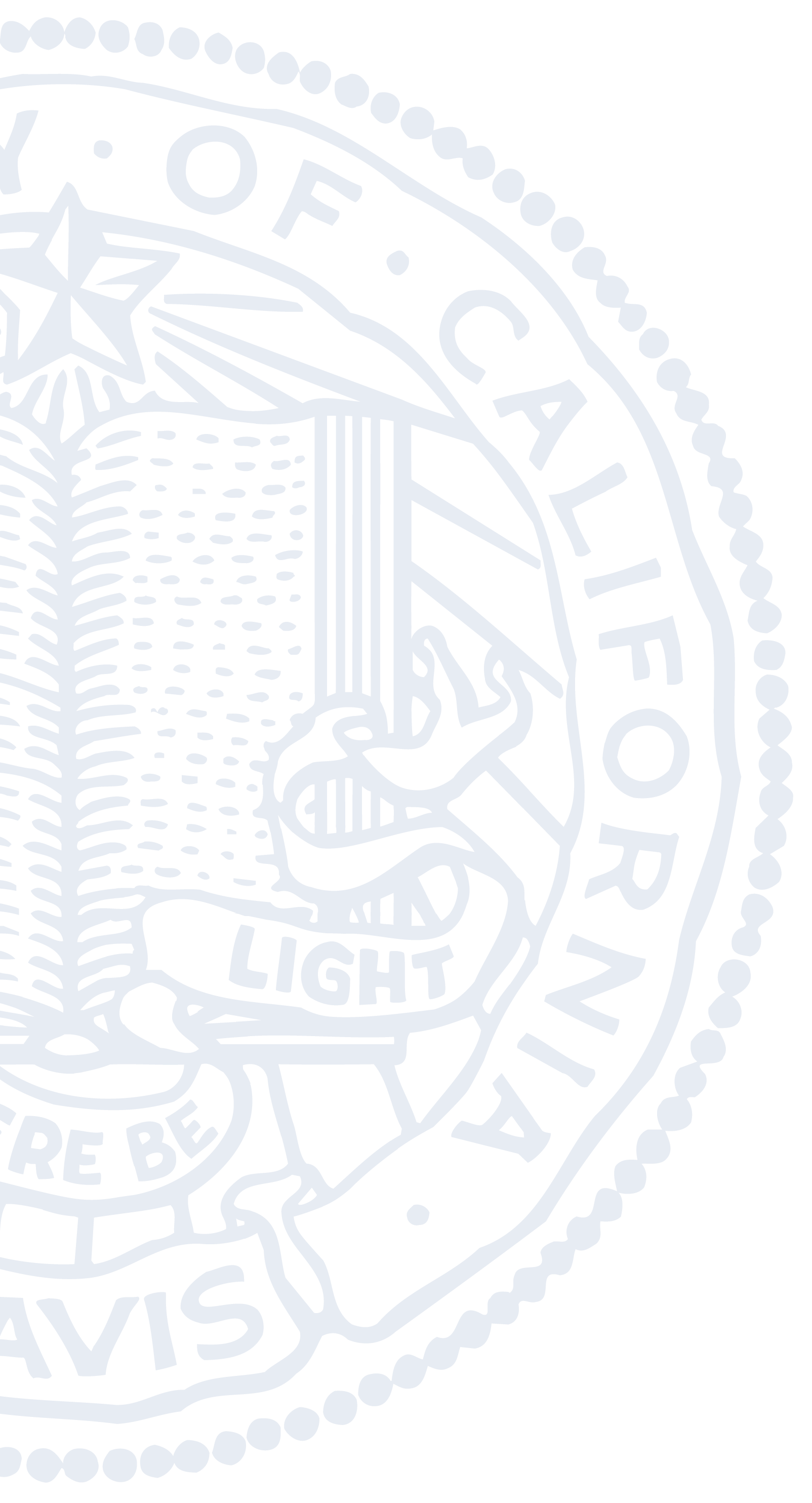 Acknowledgements
Special thanks to 
Sanskruti Potnis 
Theint Aung 
Melinda Quan 
Dr. Brian Leonard
Financial support was provided by
Students Training in Advanced Research (STAR) Program
National Institutes of Health (NIH)
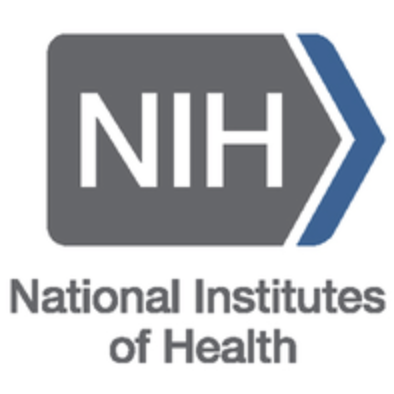 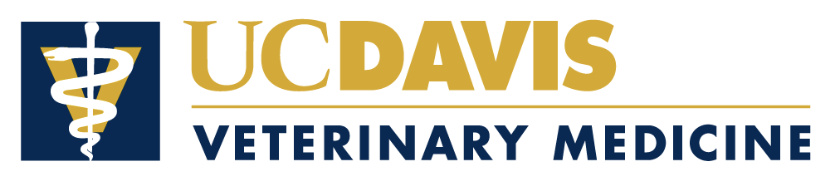 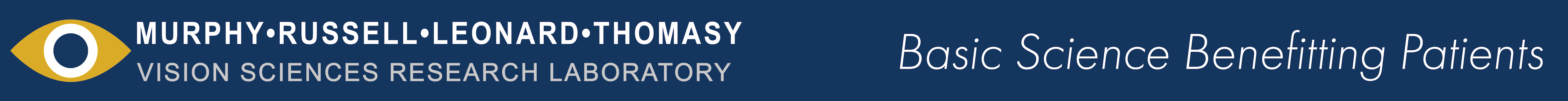 [Speaker Notes: I would like to acknowledge that financial support was provided by the Students Training in Advanced Research (STAR) Program and the National Institutes of Health]
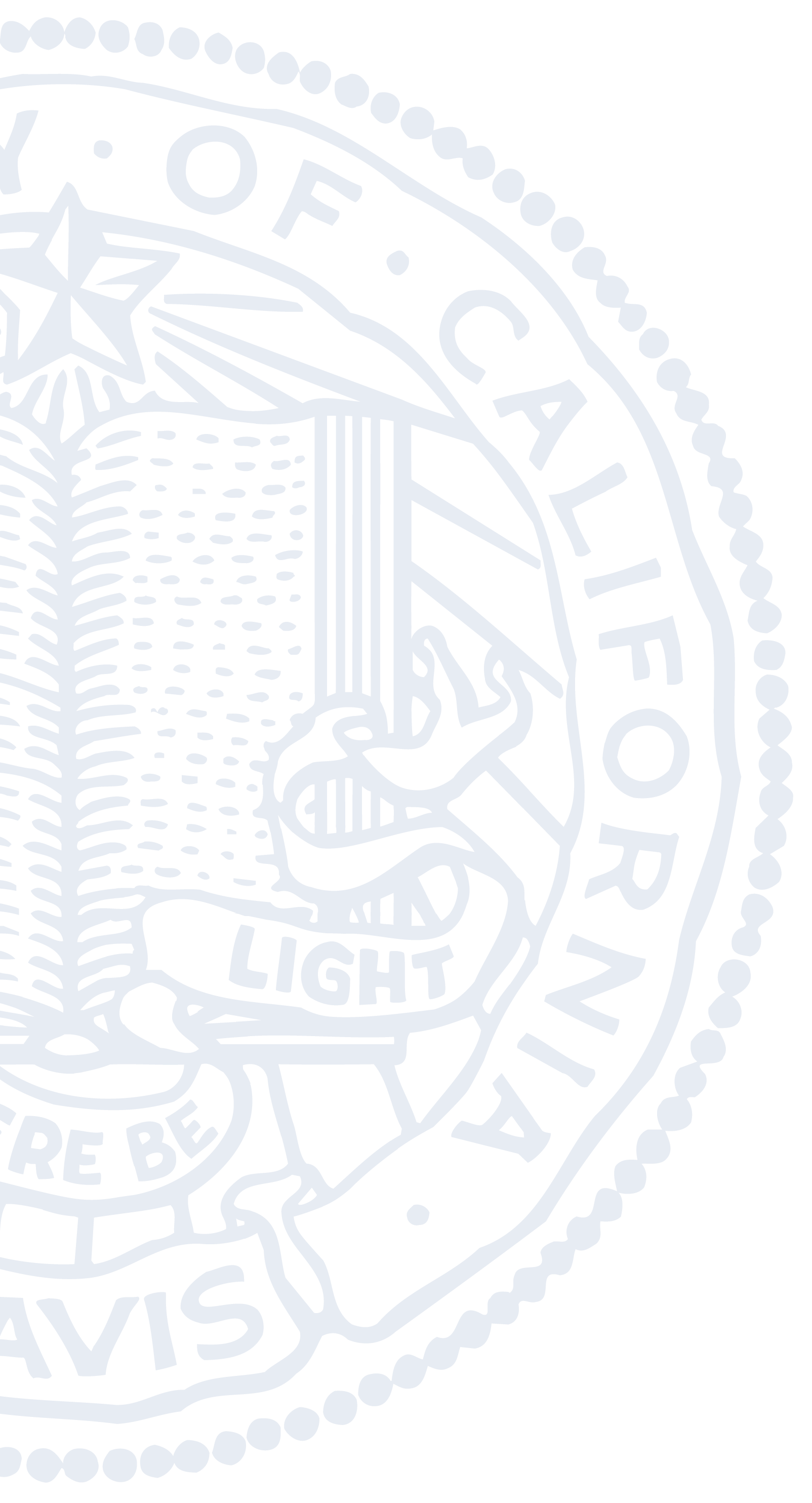 References
Austin, A., T. Lietman, and J. Rose-Nussbaumer, Update on the Management of Infectious Keratitis. 	Ophthalmology, 	2017. 124(11): p. 1678-1689.
Green, M., A. Apel, F. Stapleton, Risk factors and causative organisms in microbial keratitis. Cornea, 	2008. 	27(Number 1): p. 22-27.
Kecová, H., Z. Hlinomazová, P. Rauser, A. Necas, Corneal Inflammatory Diseases – Infectious Keratitis in 	Dogs. Acta Vet 	Bmo, 2004. 73: p. 359-363.
Leonard, B.C., V.K. Affolter, and C.L. Bevins, Antimicrobial peptides: agents of border protection for 	companion animals. Vet Dermatol, 2012. 23(3): p. 177-e36.
McDermott, A.M., The role of antimicrobial peptides at the ocular surface. Ophthalmic Res, 2009. 41(2): 	p. 60-75.
Sechet, E., et al., Natural molecules induce and synergize to boost expression of the human antimicrobial 	peptide beta-defensin-3. Proc Natl Acad Sci U S A, 2018. 115(42): p. E9869-E9878.
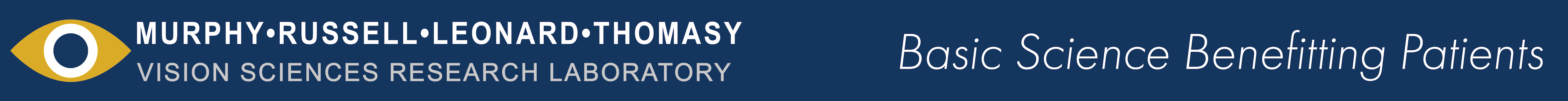 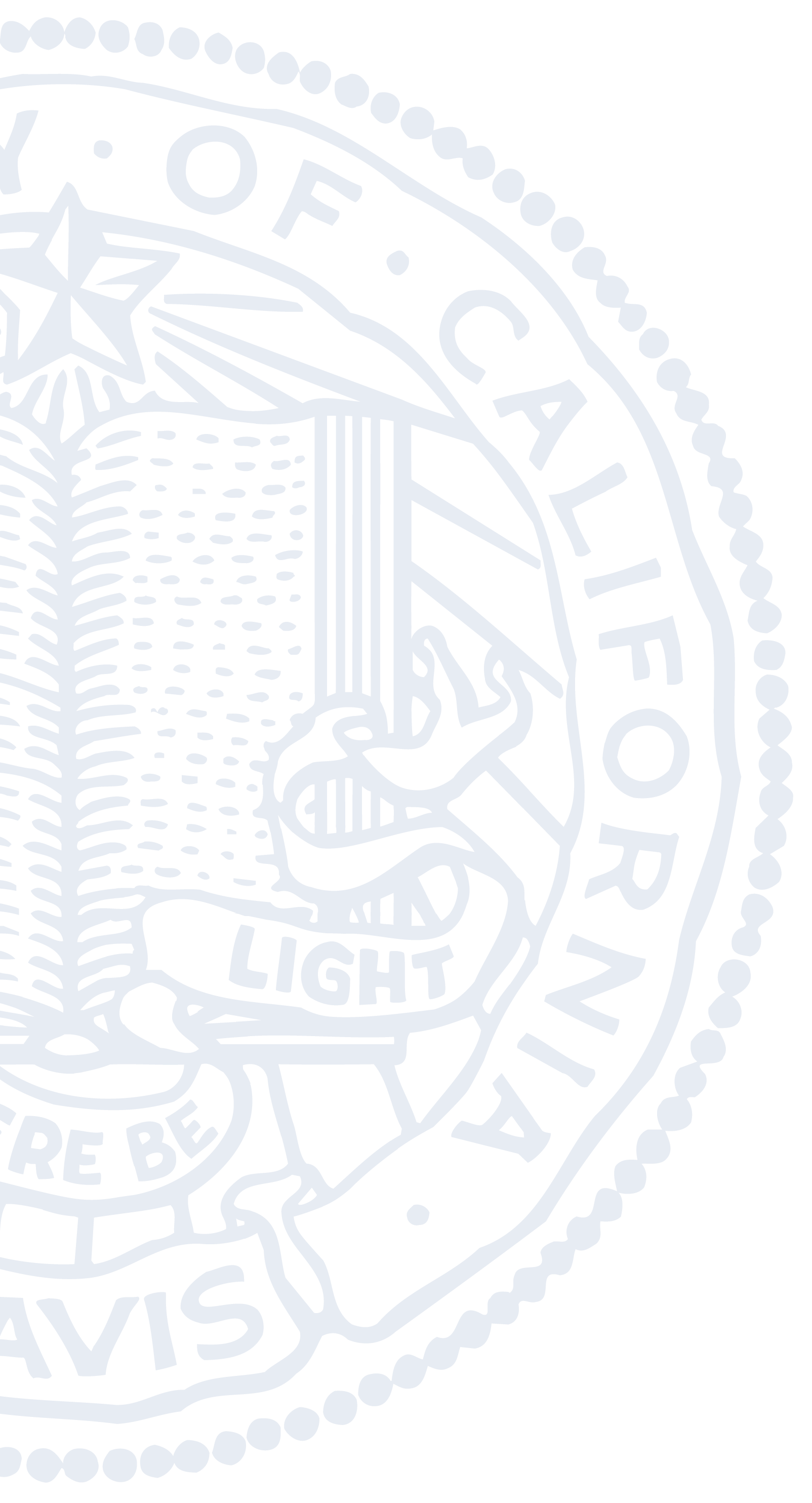 Thank you!
 
Questions?
Allison Shannon 
ahshannon@ucdavis.edu
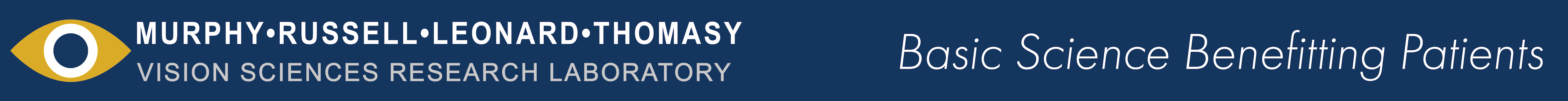 [Speaker Notes: Thank you and I can take any questions you all might have]